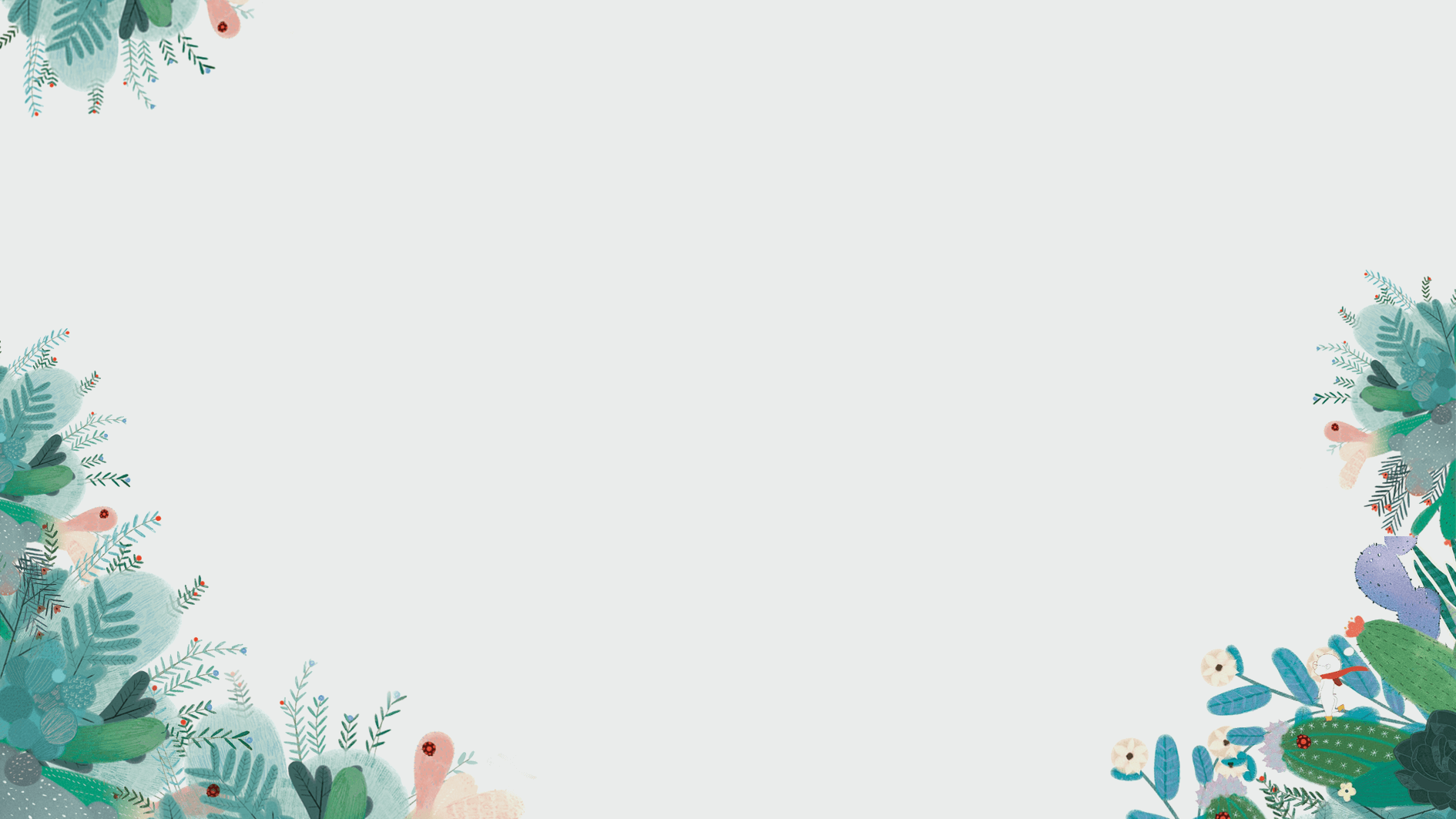 SUMMER
夏天的味道
THE SMELL OF SUMMER
夏日小清新商务通用ppt模板
汇报人：熊猫办公
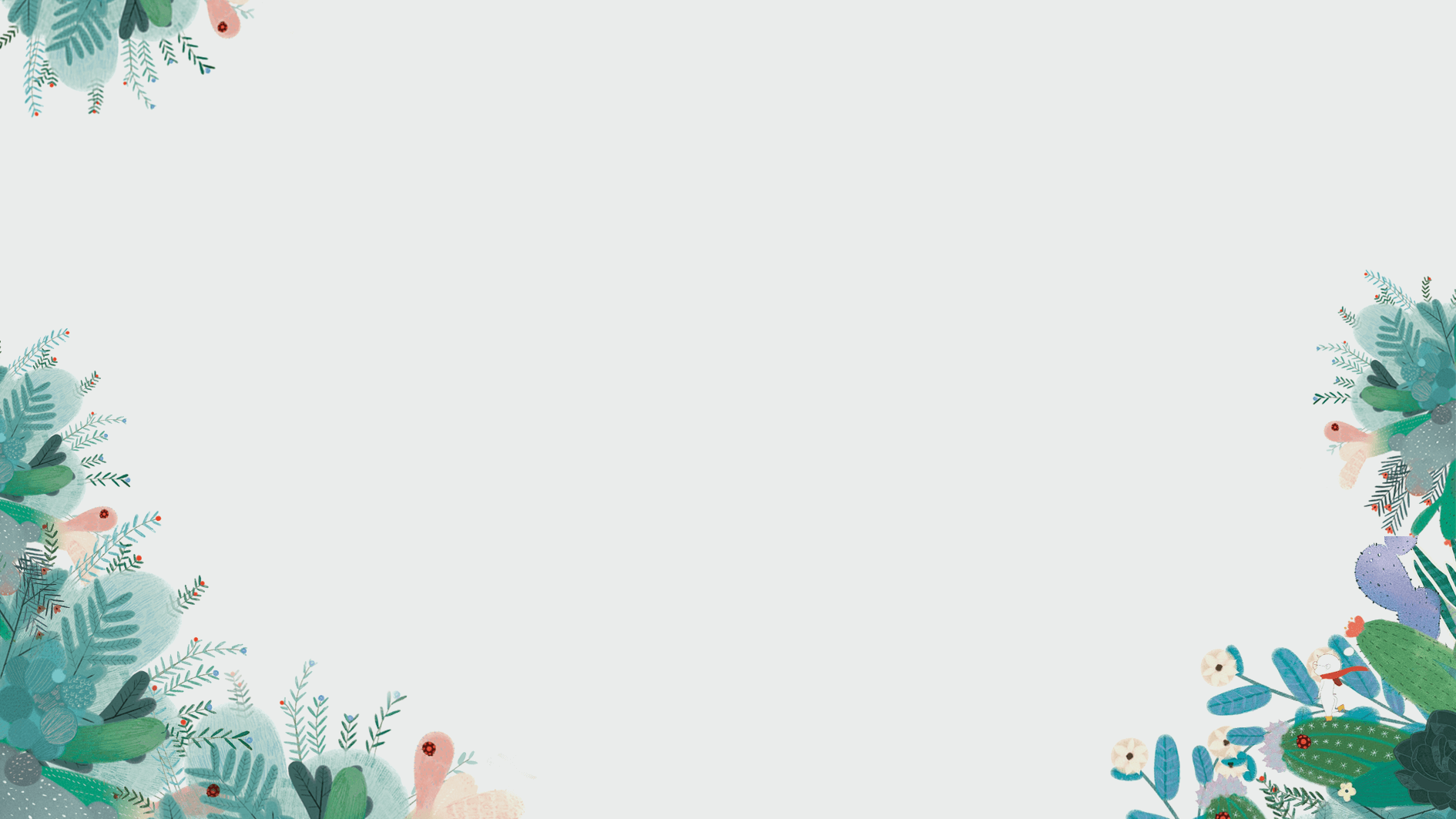 目
录
01
输入题目
03
输入题目
此部分内容作为文字排版占位显示 （建议使用主题字体）
此部分内容作为文字排版占位显示 （建议使用主题字体）
02
输入题目
04
输入题目
此部分内容作为文字排版占位显示 （建议使用主题字体）
此部分内容作为文字排版占位显示 （建议使用主题字体）
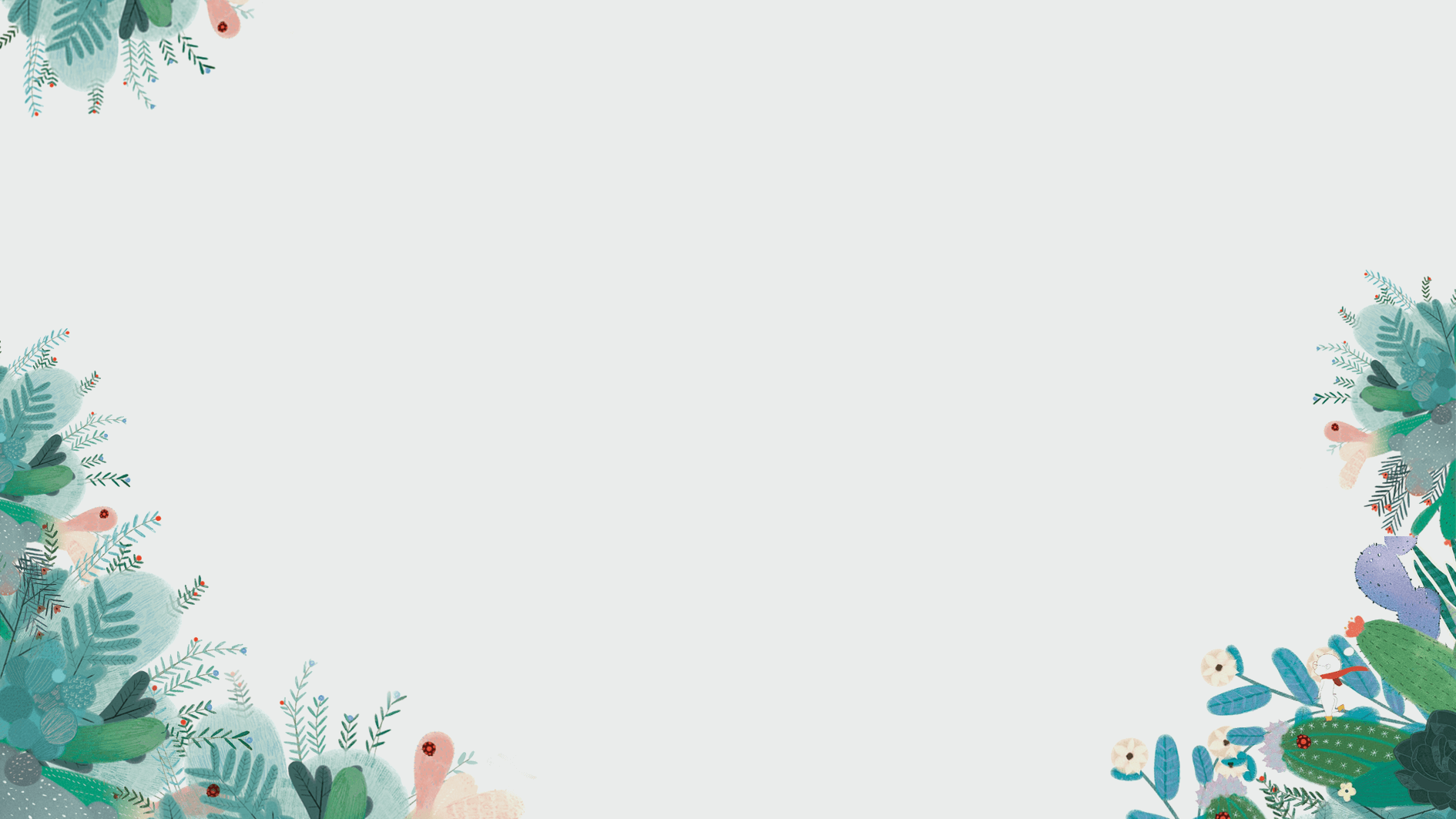 第一章
输入题目
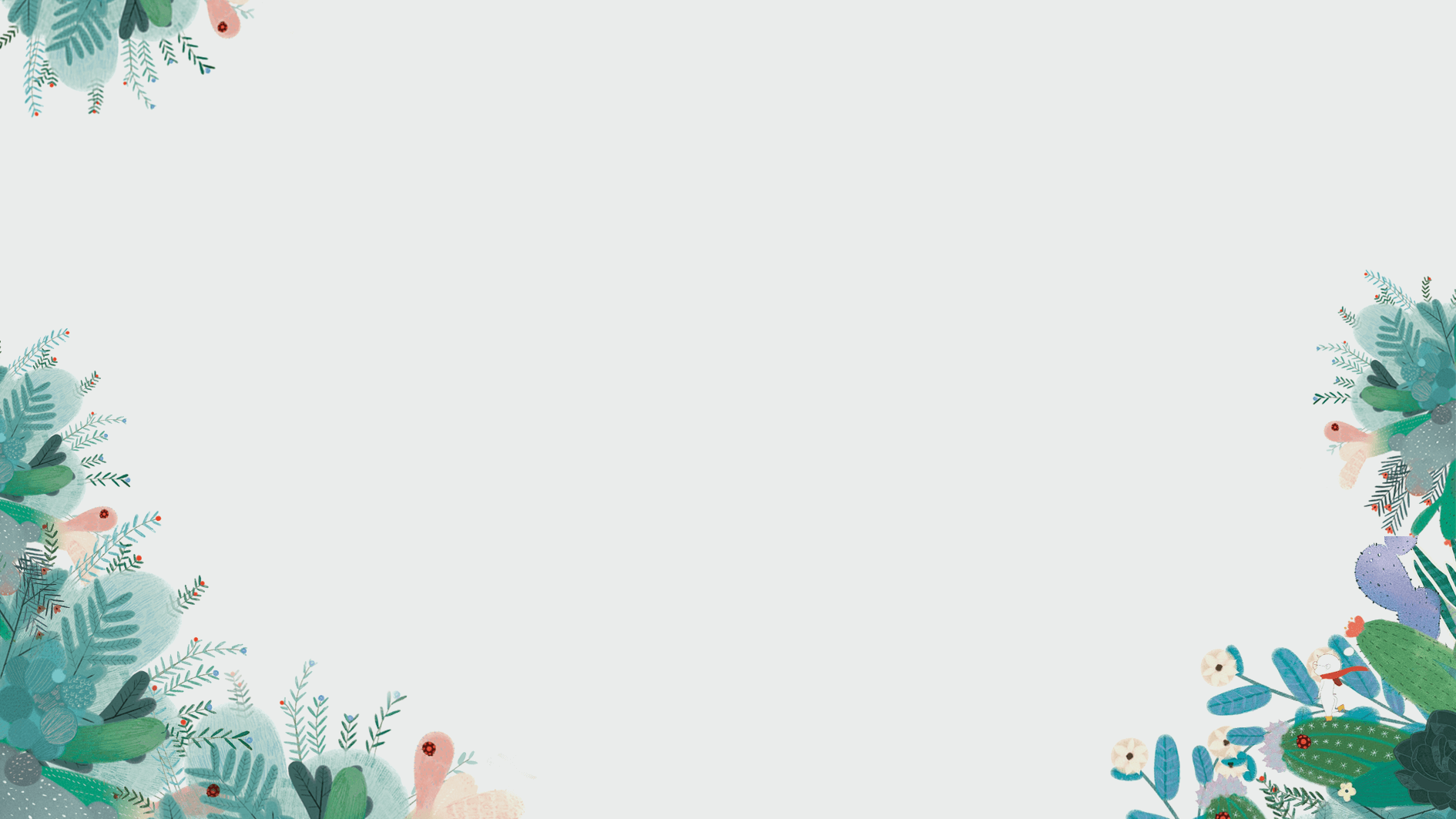 输入题目
KEY WORD
KEY WORD
请在此处编辑您的内容
请在此处编辑您的内容
请在此处编辑您的内容
请在此处编辑您的内容
请在此处编辑您的内容
请在此处编辑您的内容
请在此处编辑您的内容
请在此处编辑您的内容
请在此处编辑您的内容
请在此处编辑您的内容
请在此处编辑您的内容
请在此处编辑您的内容
请在此处编辑您的内容
请在此处编辑您的内容
请在此处编辑您的内容
请在此处编辑您的内容
请在此处编辑您的内容
请在此处编辑您的内容
请在此处编辑您的内容
请在此处编辑您的内容
KEY WORD
KEY WORD
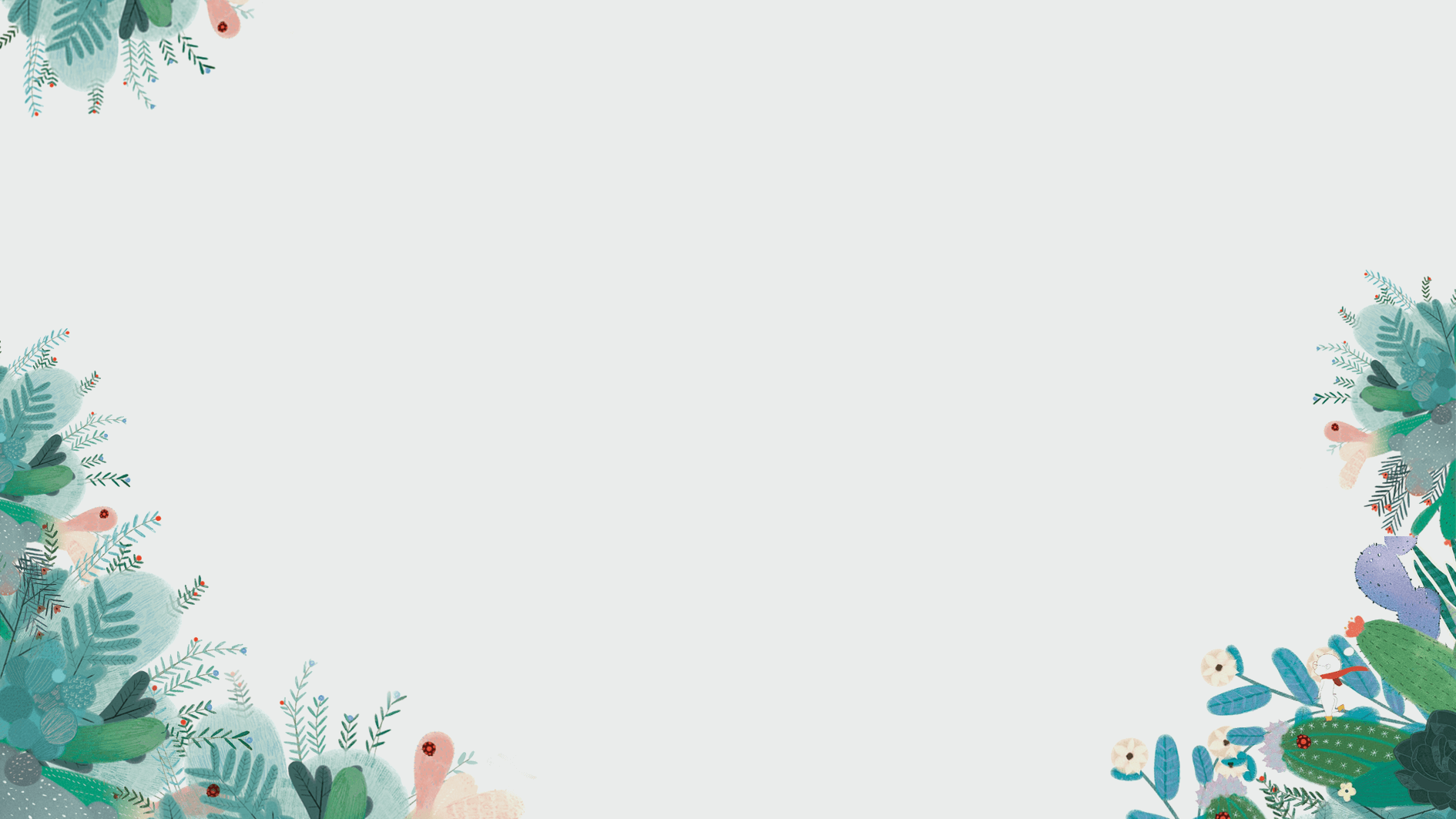 输入题目
输入标题文本
请替换文字内容复制你的内容到此摄图网699PIC.COM如需更改请在（设置形状格式）菜单下（文本选项）中调整
输入标题文本
请替换文字内容复制你的内容到此摄图网699PIC.COM如需更改请在（设置形状格式）菜单下（文本选项）中调整
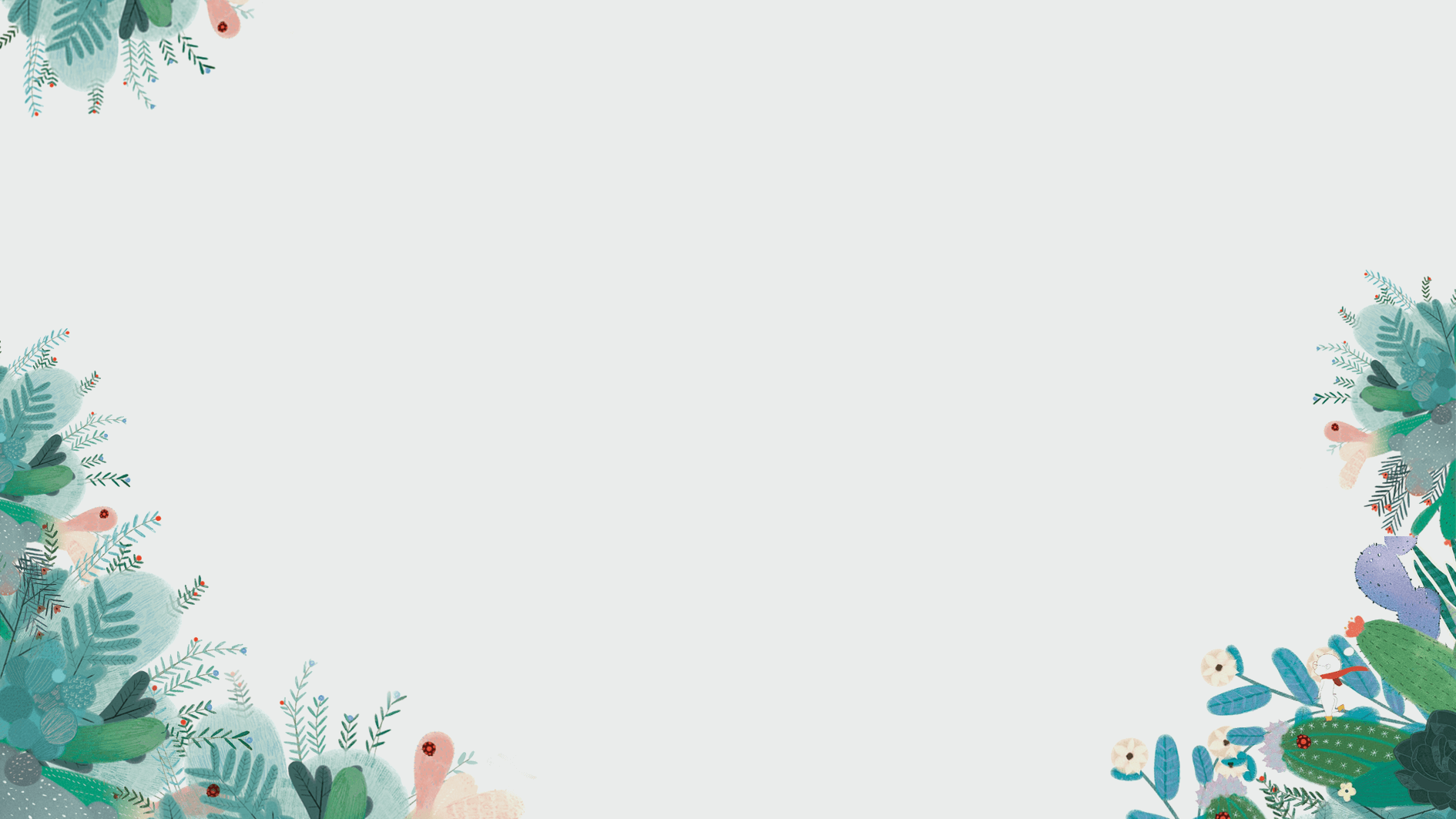 输入题目
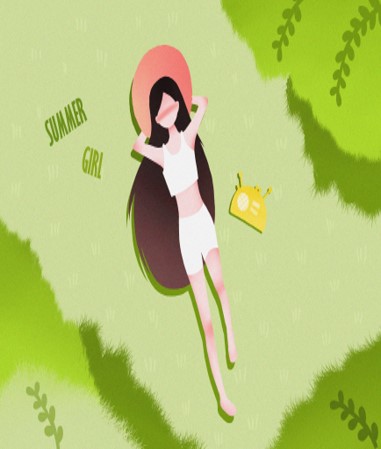 输入标题文本
请在此处编辑您的内容请在此处编辑您的内容请在此处编辑您的内容请在此处编辑您的内容请在此处编辑您的内容
请在这里输入您的主要叙述内容请在这里输入您的主要叙述内容请在这里输入您的主要内容
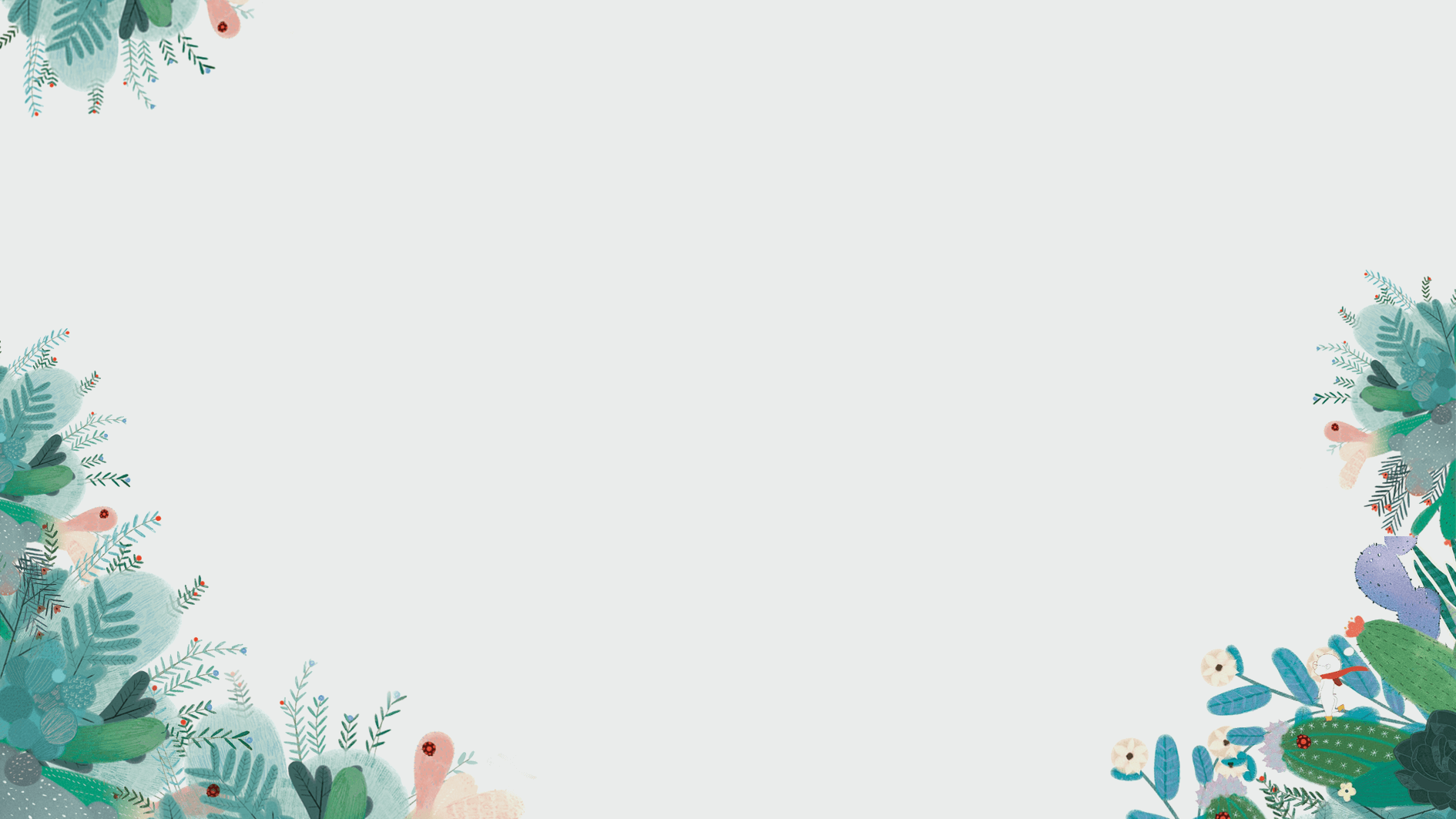 输入题目
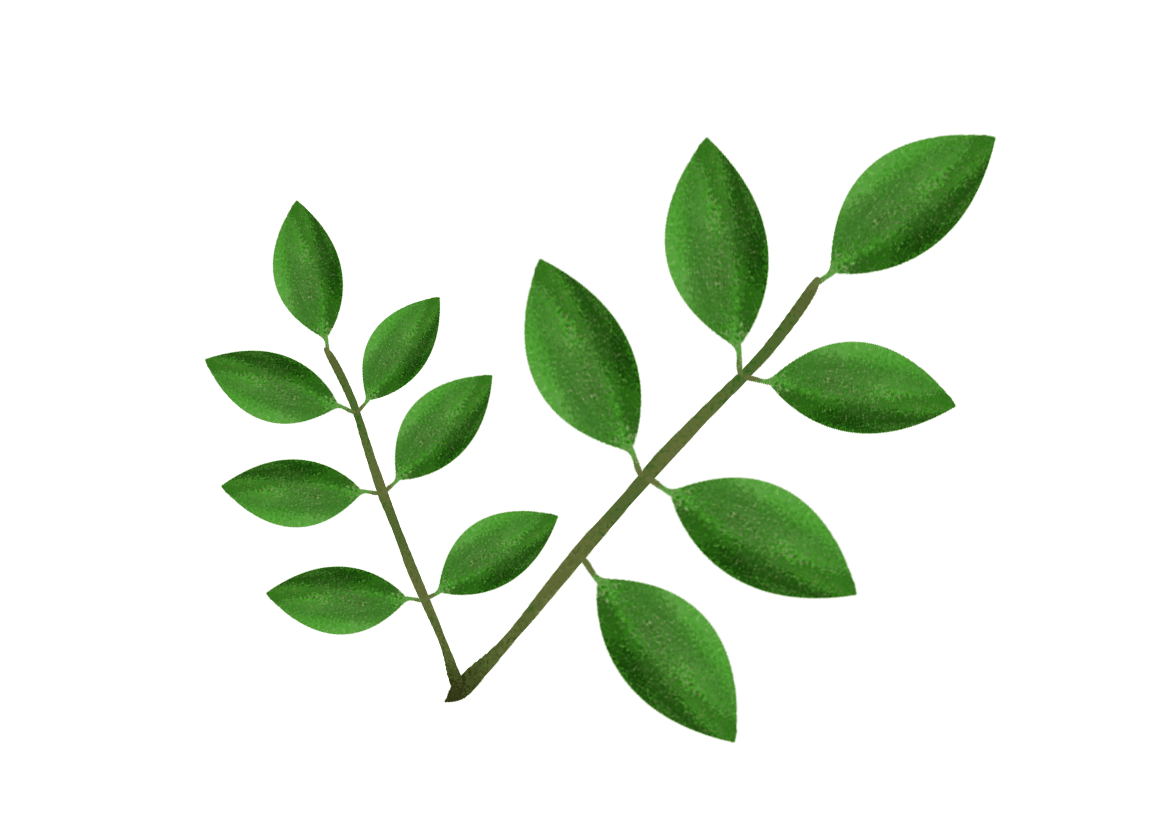 标题文本预设
关键词
请在此处编辑您的内容
标题文本预设
关键词
请在此处编辑您的内容
标题文本预设
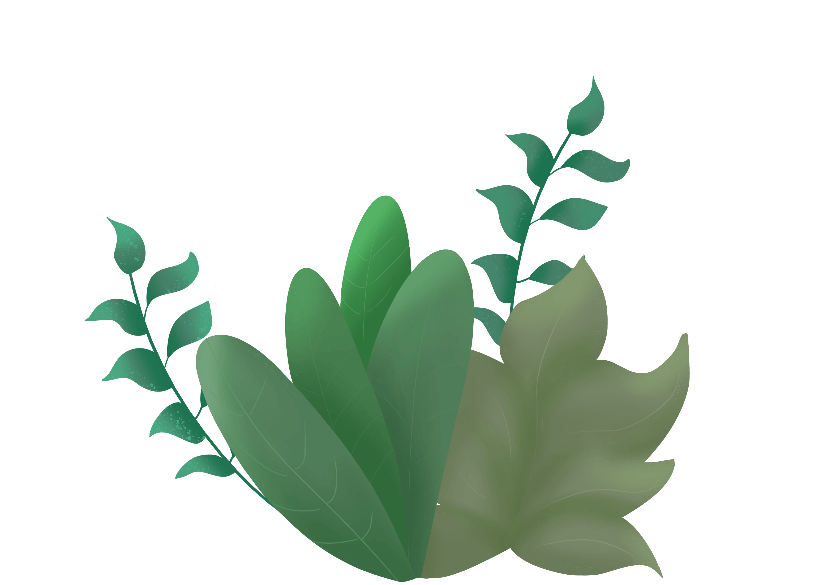 关键词
请在此处编辑您的内容
标题文本预设
关键词
请在此处编辑您的内容
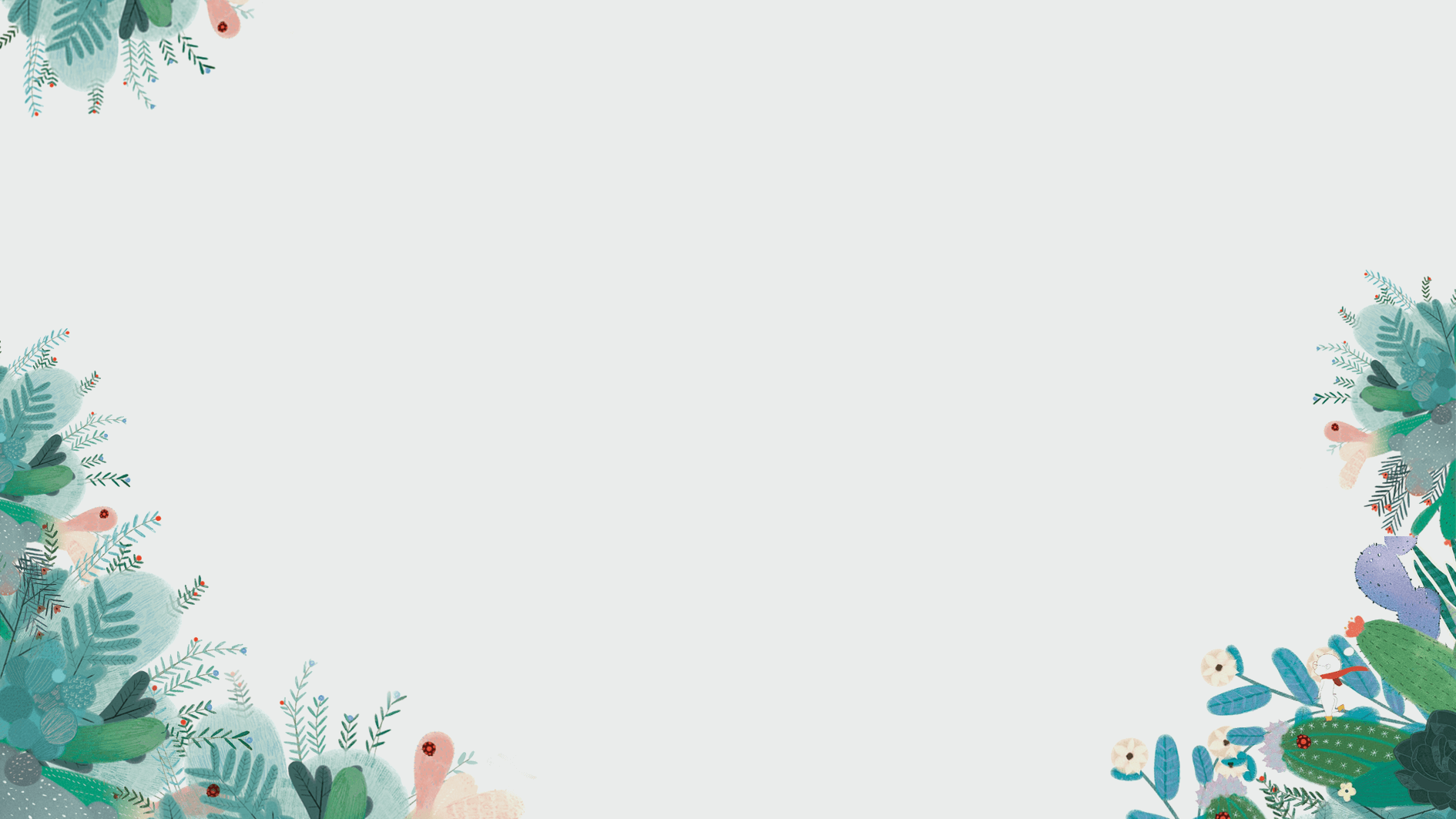 第二章
输入题目
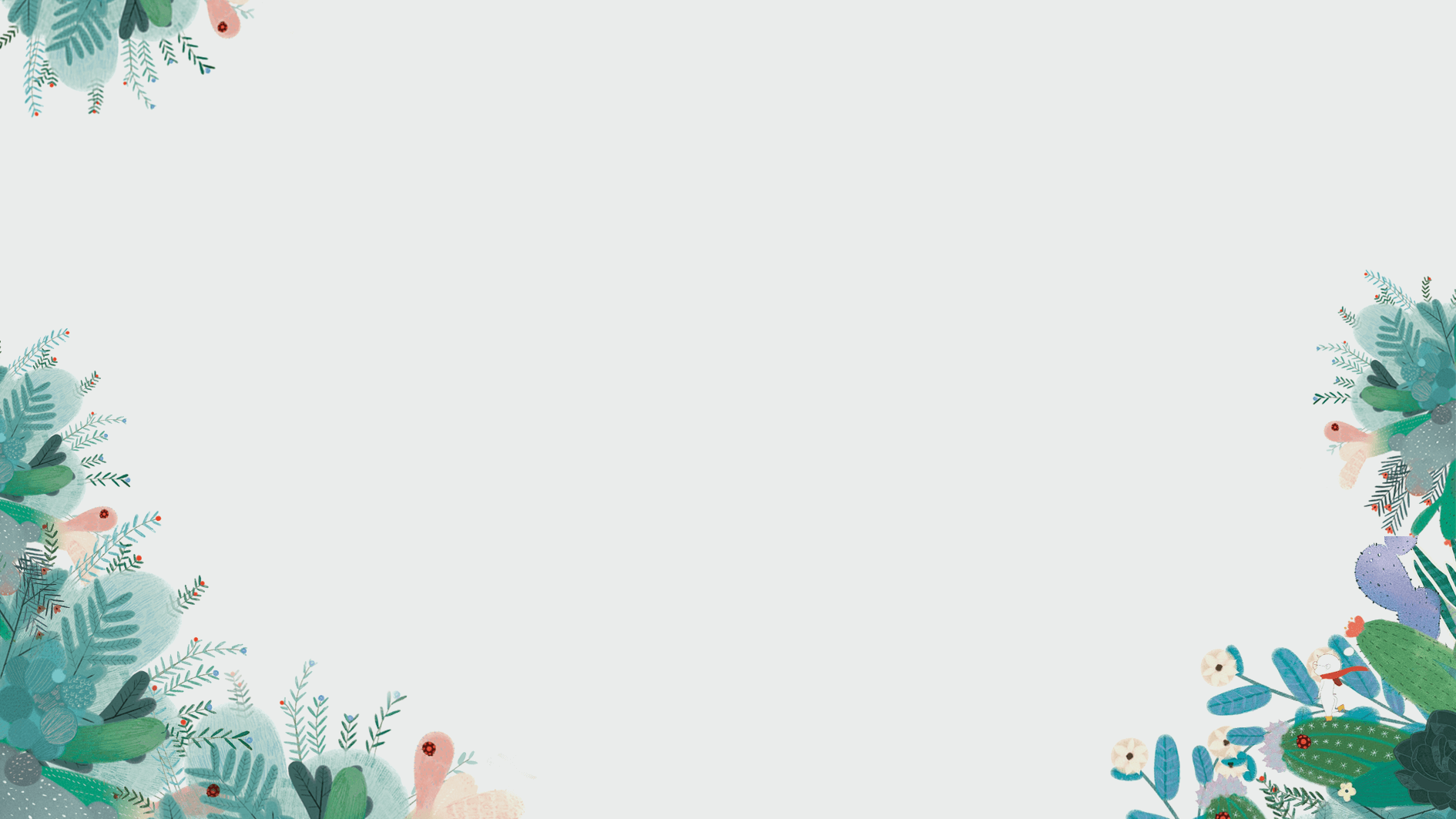 输入标题
请在此处编辑您的内容请在此处编辑您的内容请在此处编辑您的内容请在此处编辑您的内容请在此处编辑您的内容
输入题目
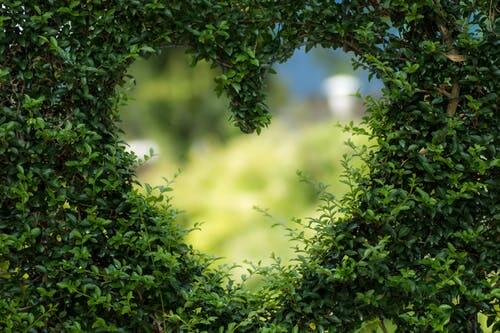 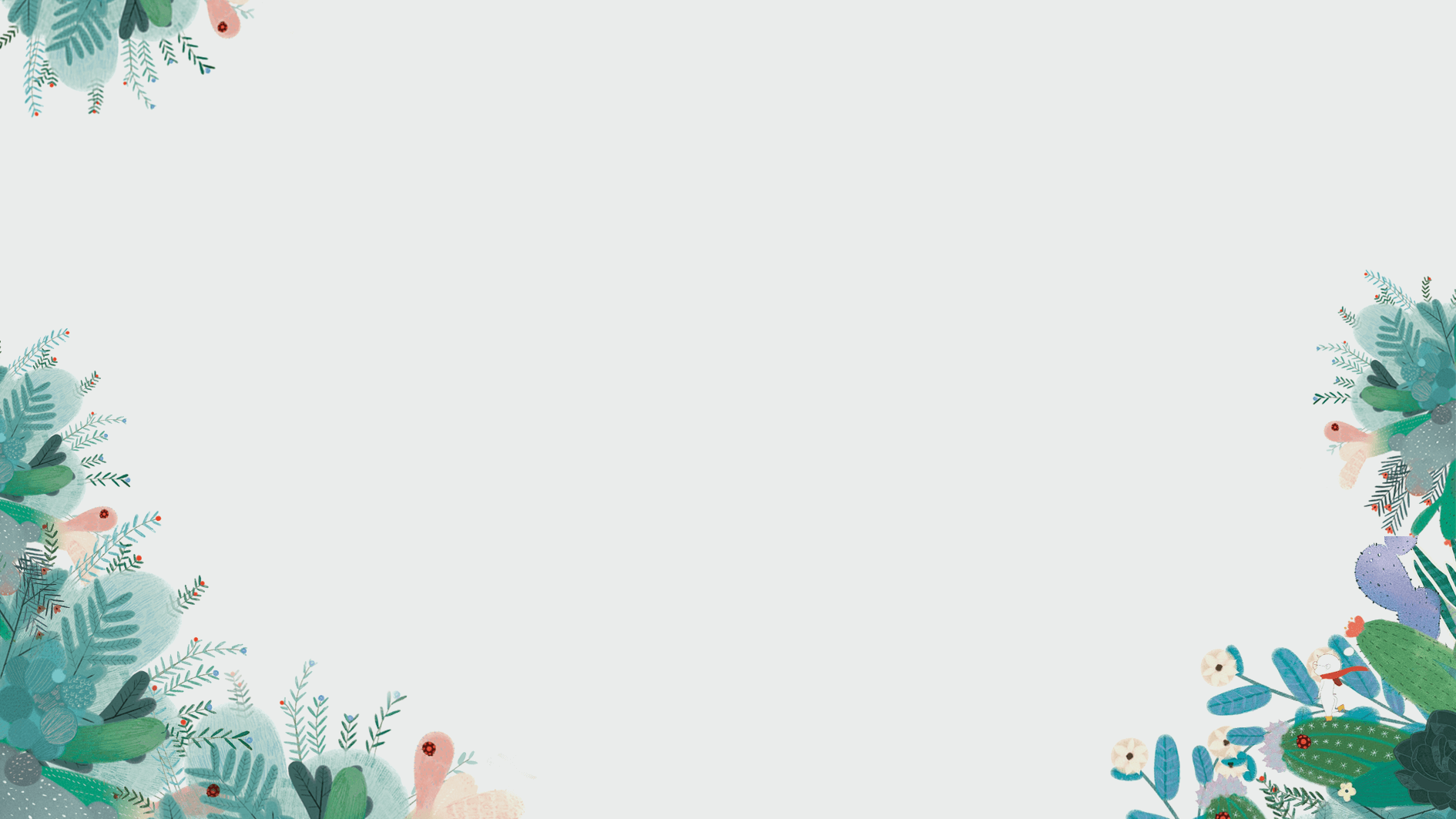 输入题目
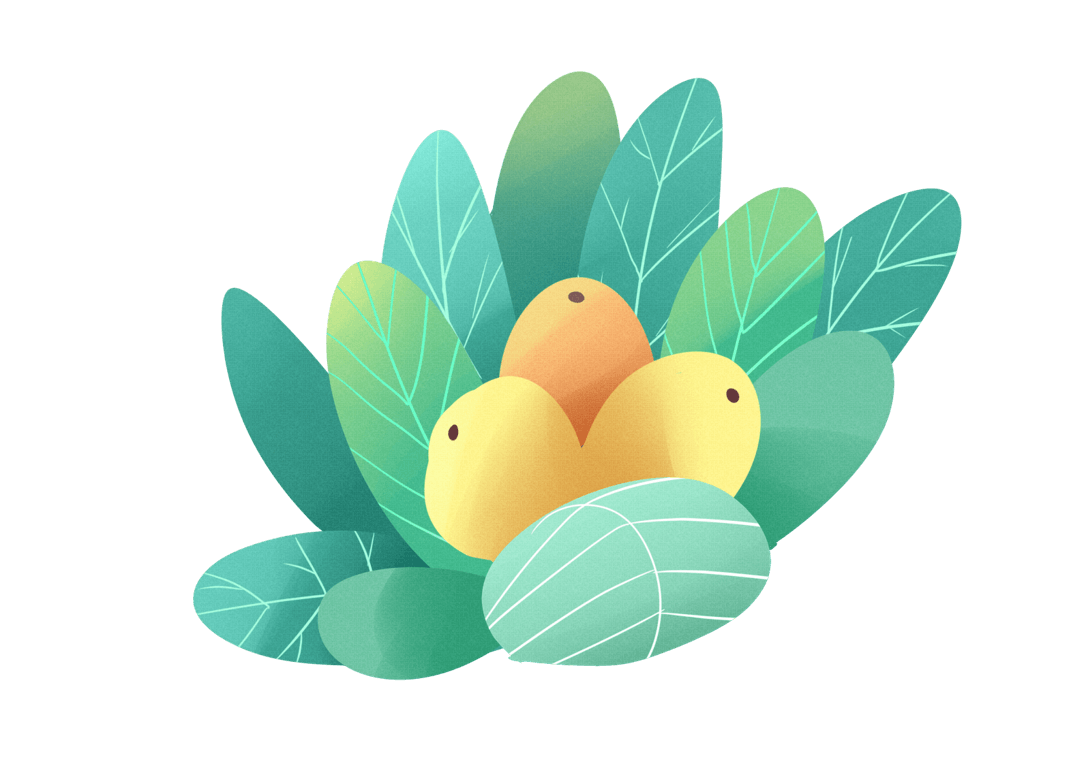 标题文本预设
标题文本预设
请在此处编辑您的内容请在此处编辑您的内容
请在此处编辑您的内容请在此处编辑您的内容
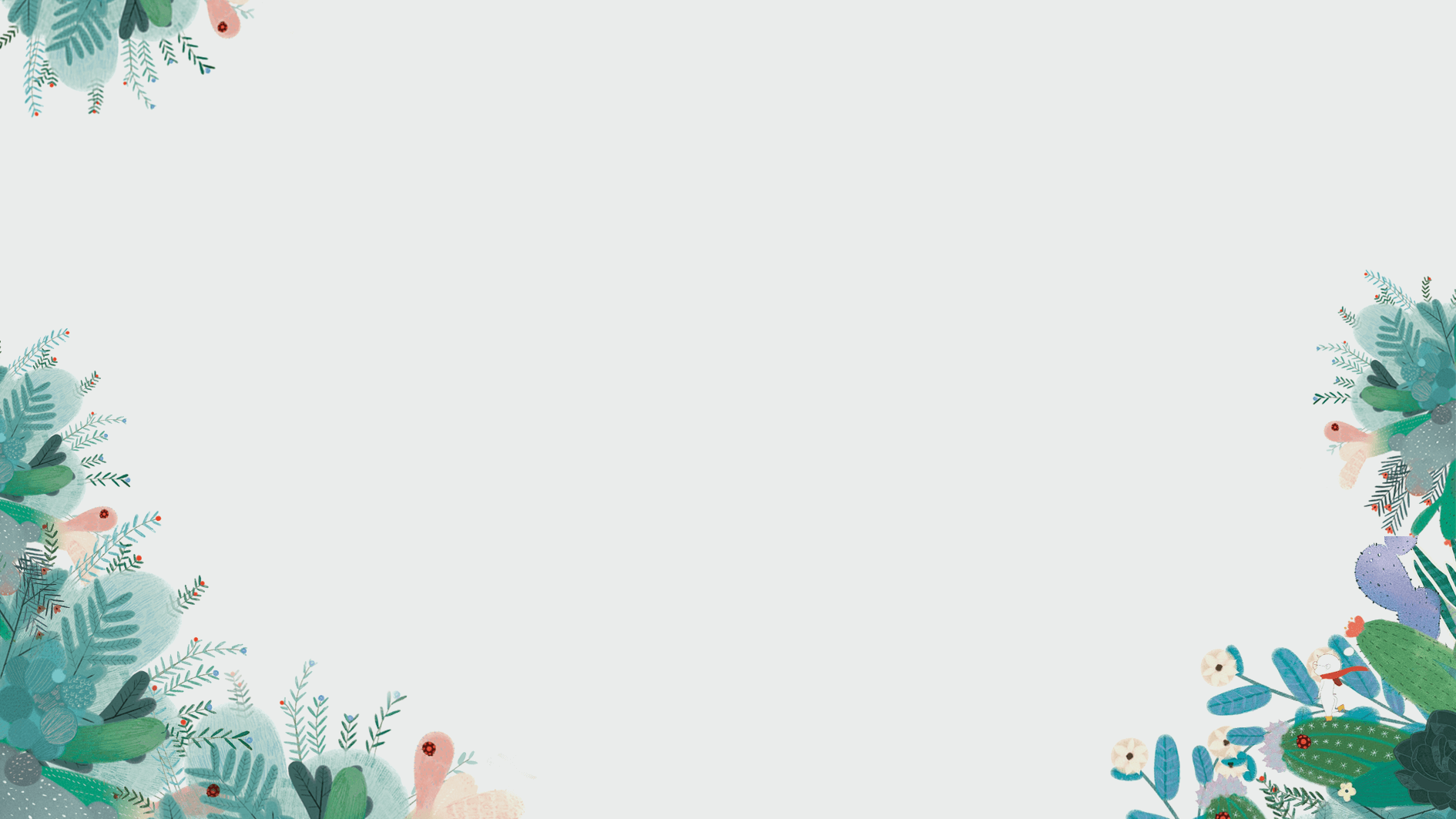 输入题目
标题文本预设
标题文本预设
标题文本预设
标题文本预设
请在此处编辑您的内容请在此处编辑您的内容
请在此处编辑您的内容请在此处编辑您的内容
请在此处编辑您的内容请在此处编辑您的内容
请在此处编辑您的内容请在此处编辑您的内容
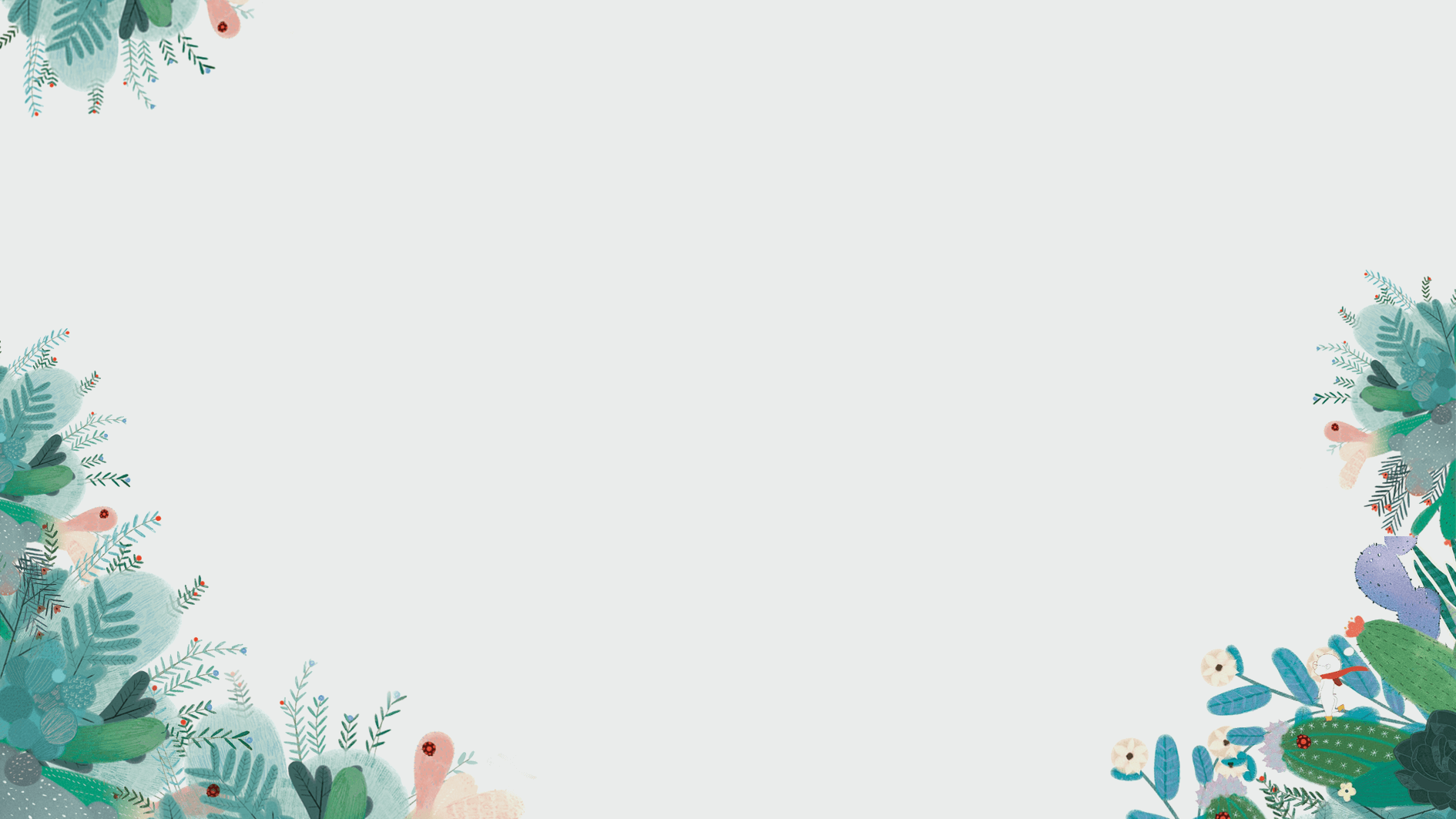 输入标题
请在此处编辑您的内容请在此处编辑您的内容请在此处编辑您的内容请在此处编辑您的内容请在此处编辑您的内容
输入题目
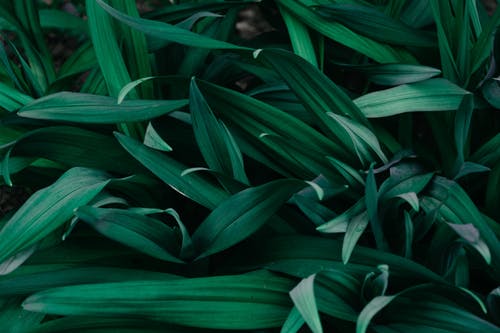 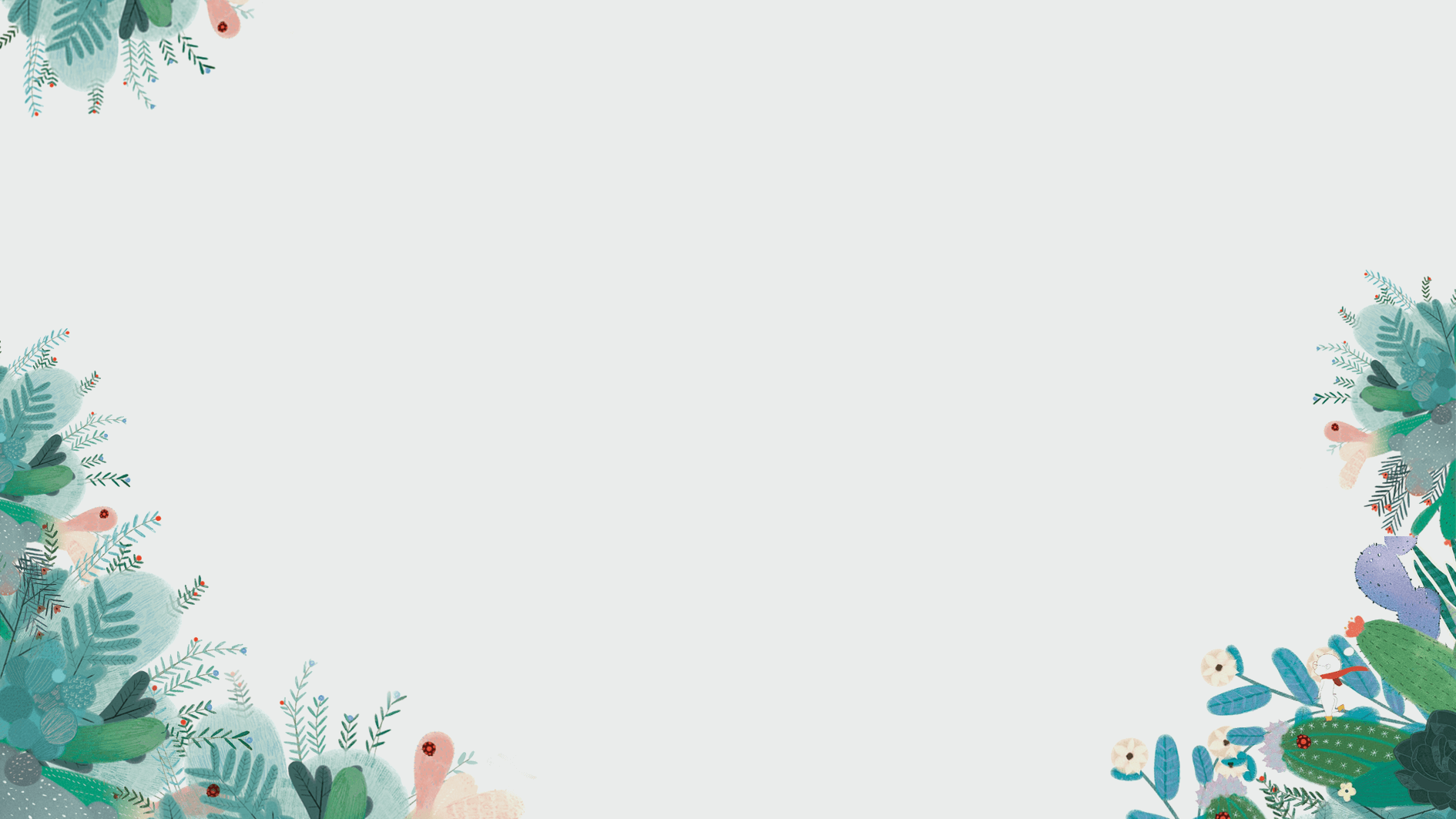 第三章
输入题目
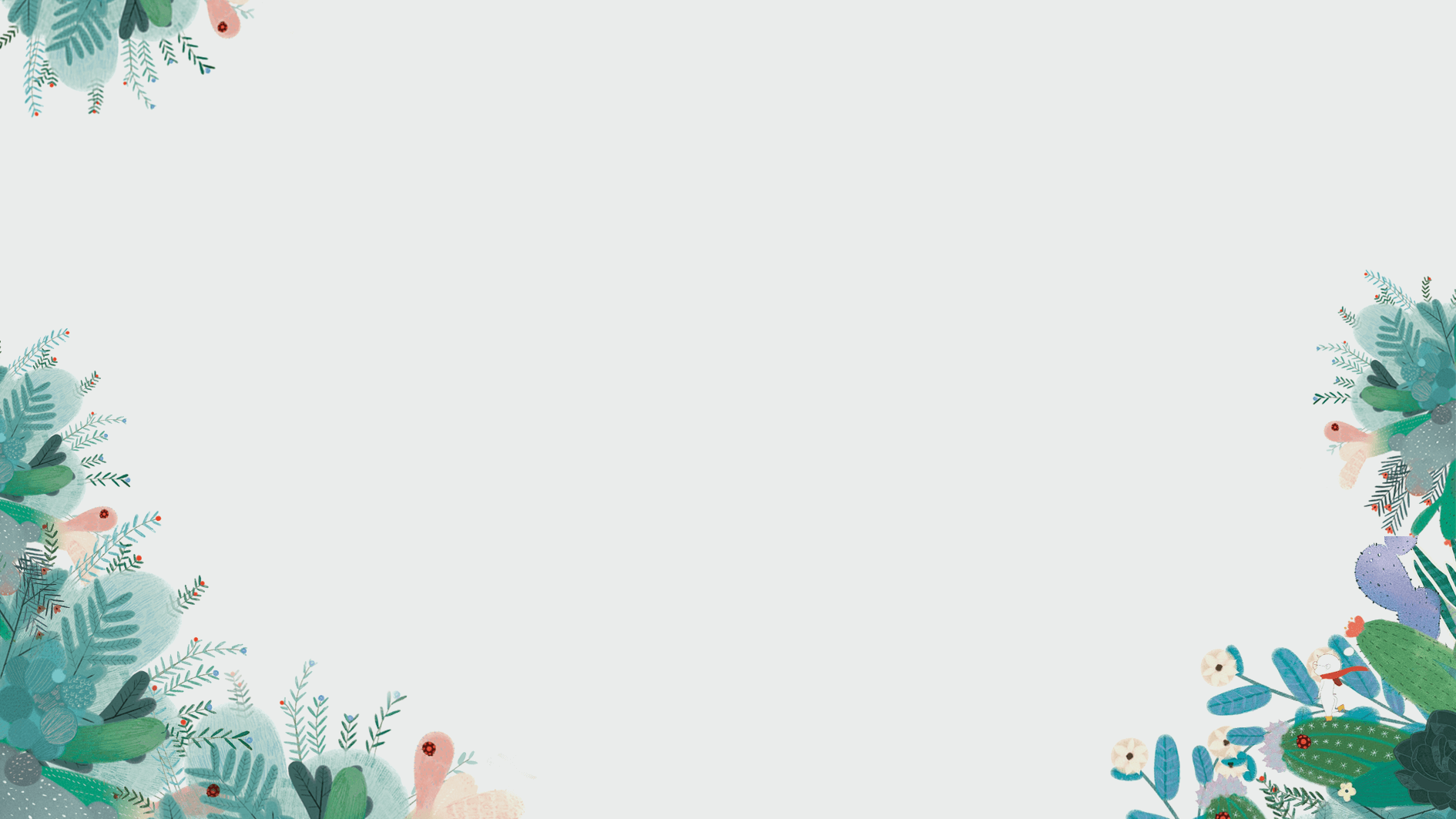 输入题目
请在此处编辑您的内容请在此处编辑您的内容请在此处编辑您的内容请在此处编辑您的内容请在此处编辑您的内容
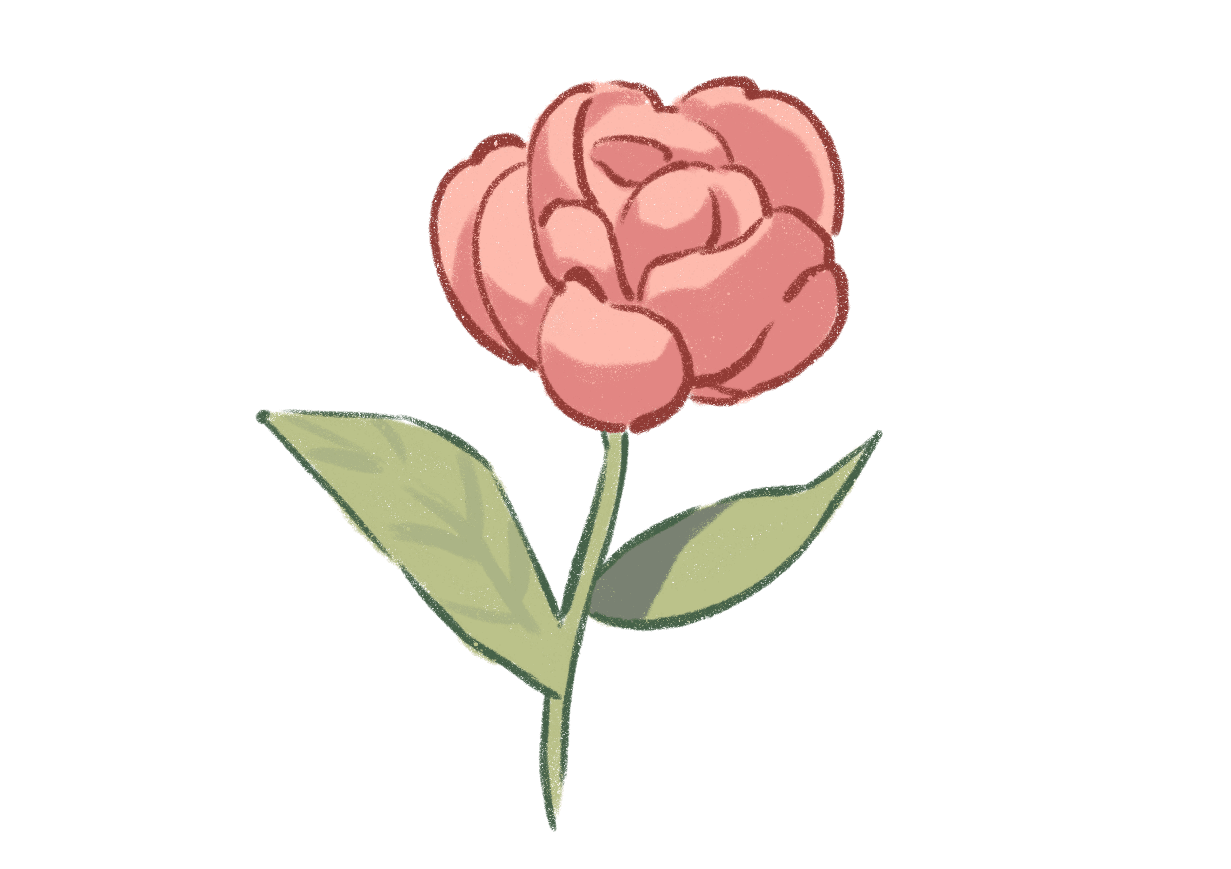 添加文本
添加文本
添加文本
添加文本
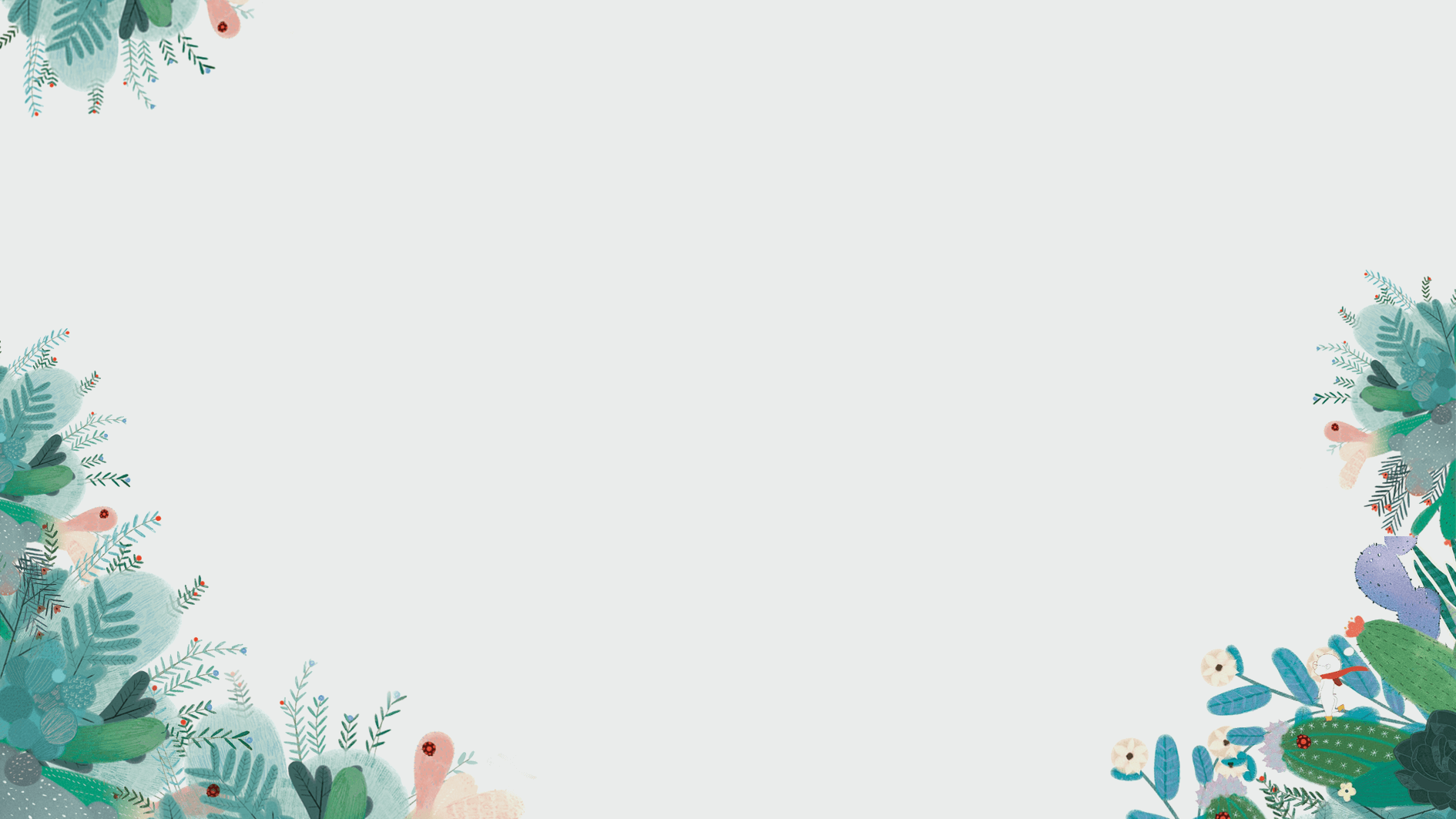 输入标题
请在此处编辑您的内容请在此处编辑您的内容请在此处编辑您的内容请在此处编辑您的内容请在此处编辑您的内容
输入题目
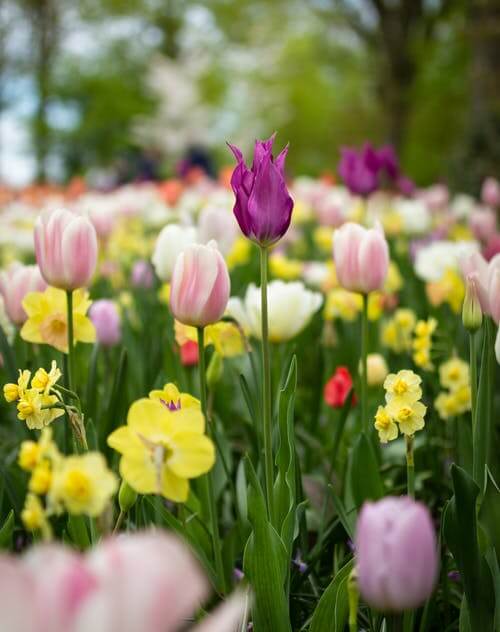 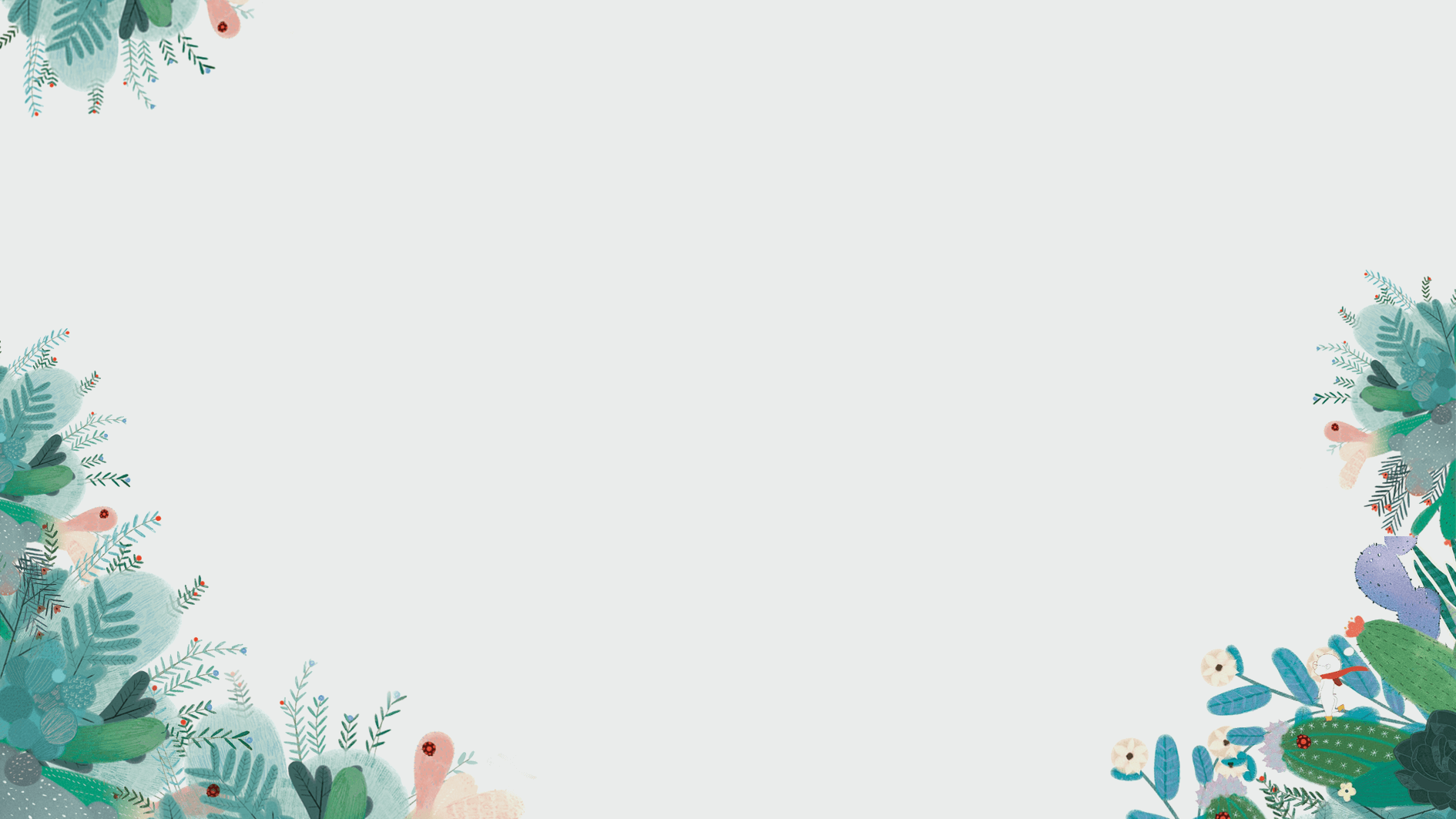 输入题目
添加标题
点击此处添加文字内容
添加标题
点击此处添加文字内容
添加标题
点击此处添加文字内容
添加标题
添加标题
添加标题
请在此处编辑您的内容请在此处编辑您的内容请在此处编辑您的内容请在此处编辑您的内容请在此处编辑您的内容
请在此处编辑您的内容请在此处编辑您的内容请在此处编辑您的内容请在此处编辑您的内容请在此处编辑您的内容
请在此处编辑您的内容请在此处编辑您的内容请在此处编辑您的内容请在此处编辑您的内容请在此处编辑您的内容
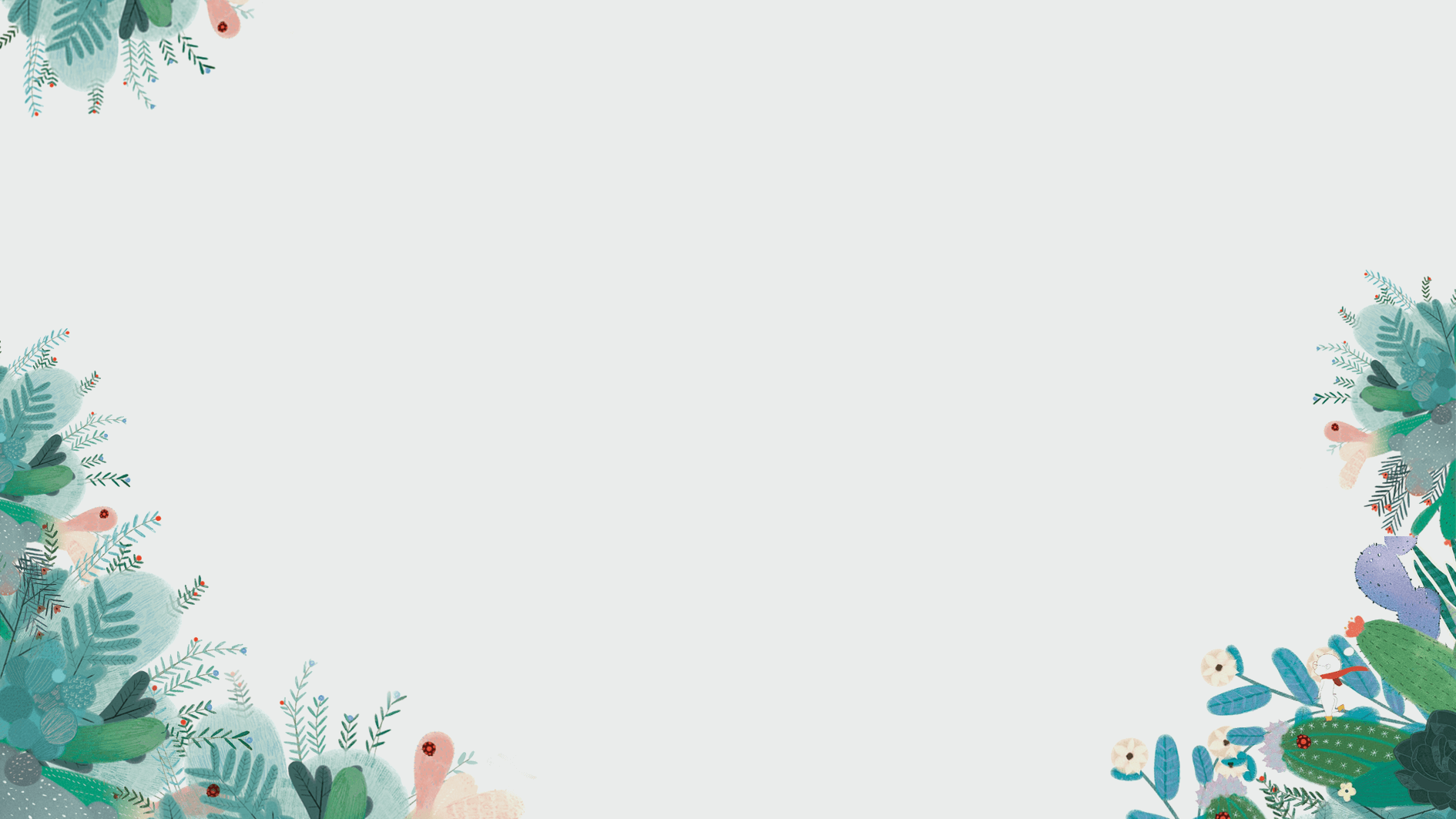 输入题目
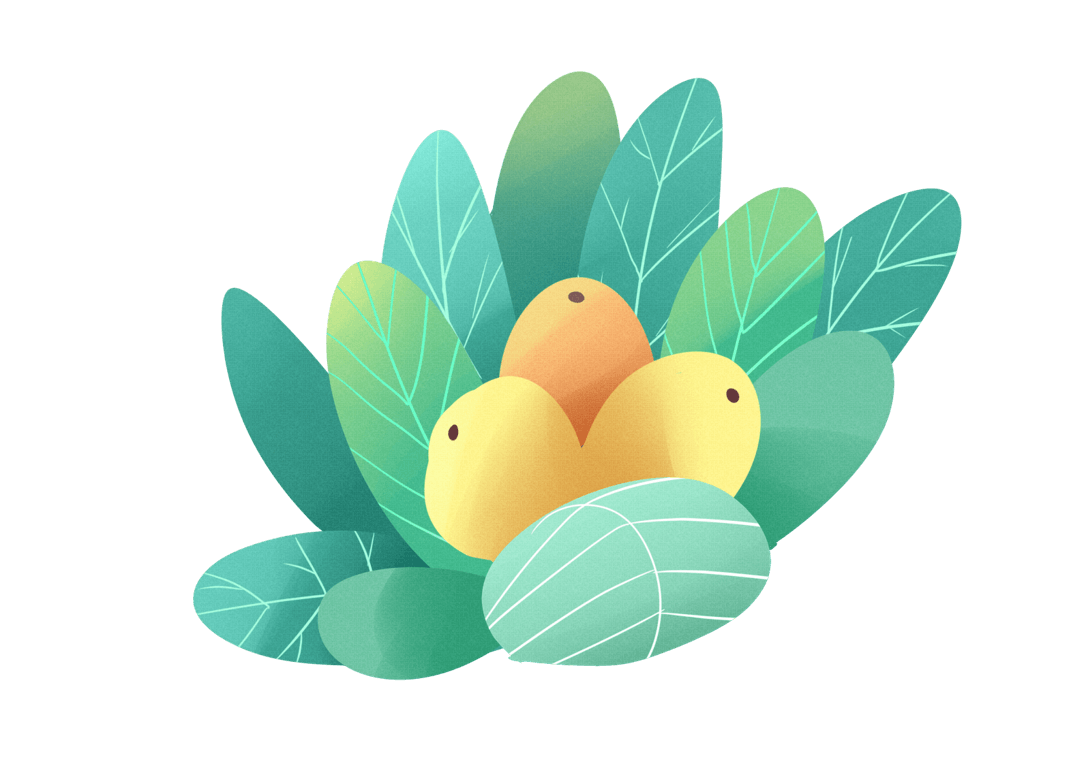 添加标题
添加标题
添加标题
添加标题
请在此处编辑您的内容请在此处编辑您的内容请在此处编辑您的内容请在此处编辑您的内容请在此处编辑您的内容
请在此处编辑您的内容请在此处编辑您的内容请在此处编辑您的内容请在此处编辑您的内容请在此处编辑您的内容
请在此处编辑您的内容请在此处编辑您的内容请在此处编辑您的内容请在此处编辑您的内容请在此处编辑您的内容
请在此处编辑您的内容请在此处编辑您的内容请在此处编辑您的内容请在此处编辑您的内容请在此处编辑您的内容
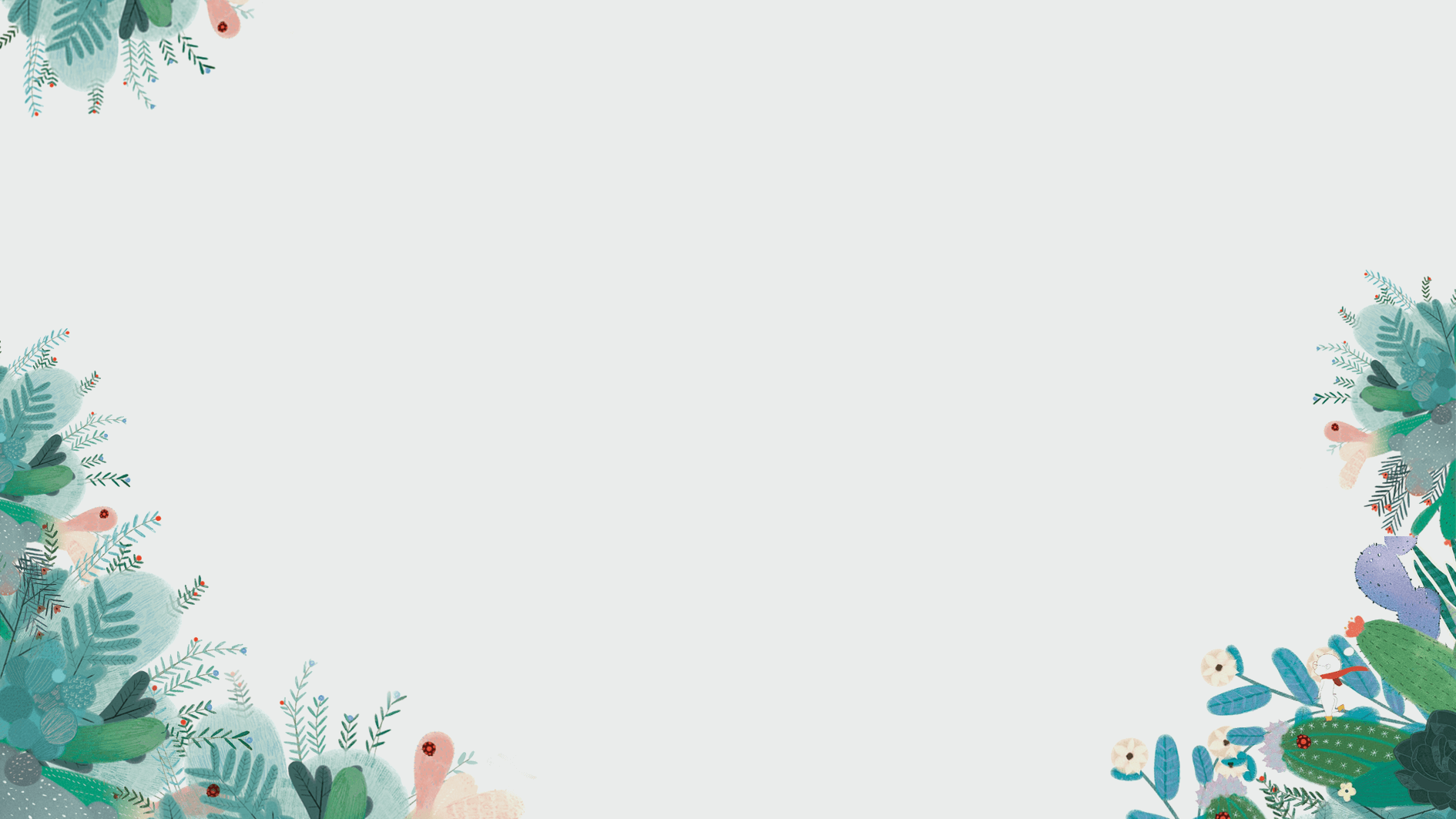 第四章
输入题目
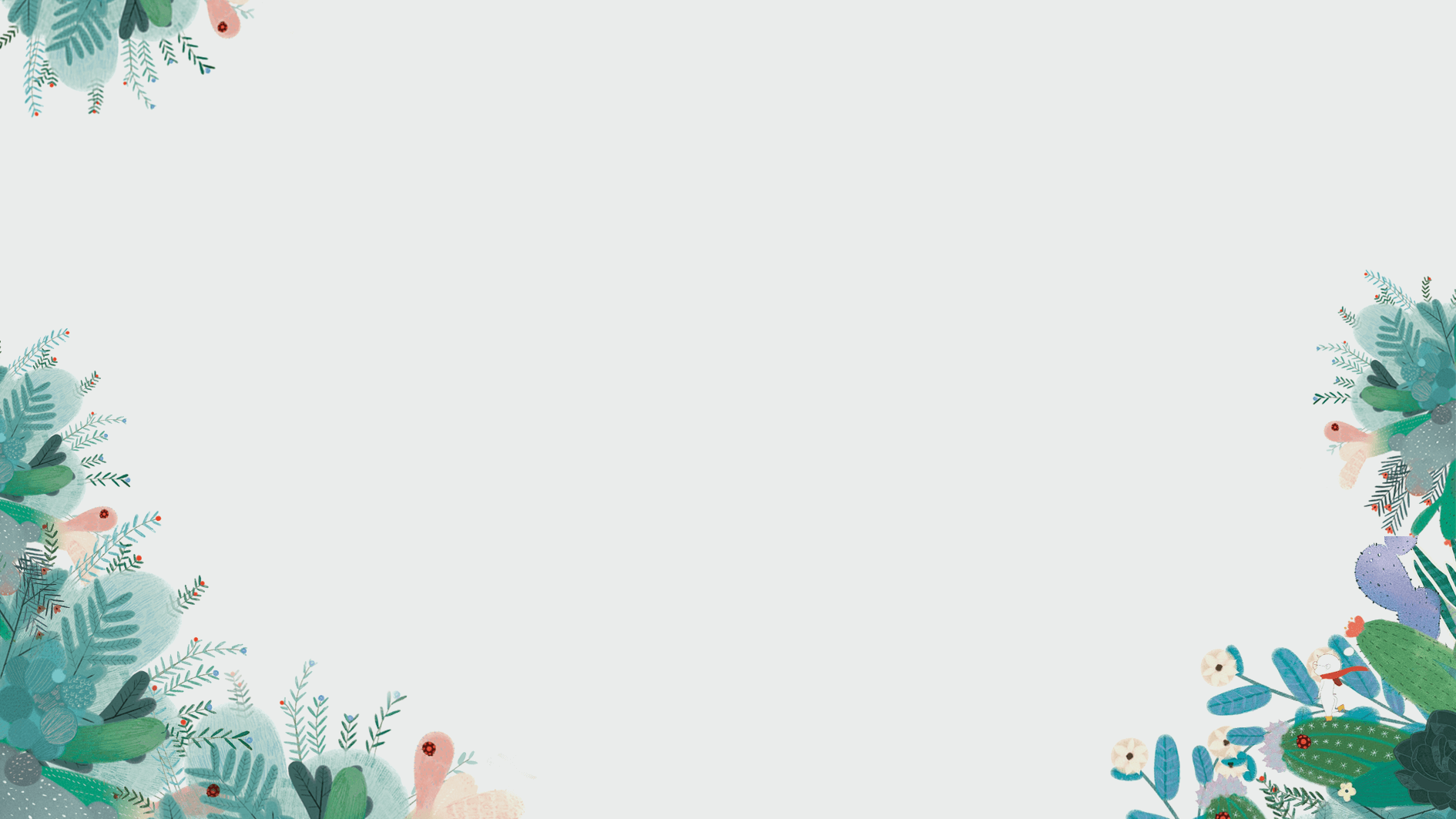 输入题目
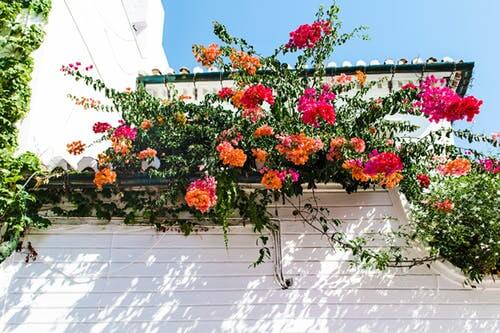 添加标题
添加标题
请在此处编辑您的内容请在此处编辑您的内容请在此处编辑您的内容请在此处编辑您的内容请在此处编辑您的内容
请在此处编辑您的内容请在此处编辑您的内容请在此处编辑您的内容请在此处编辑您的内容请在此处编辑您的内容
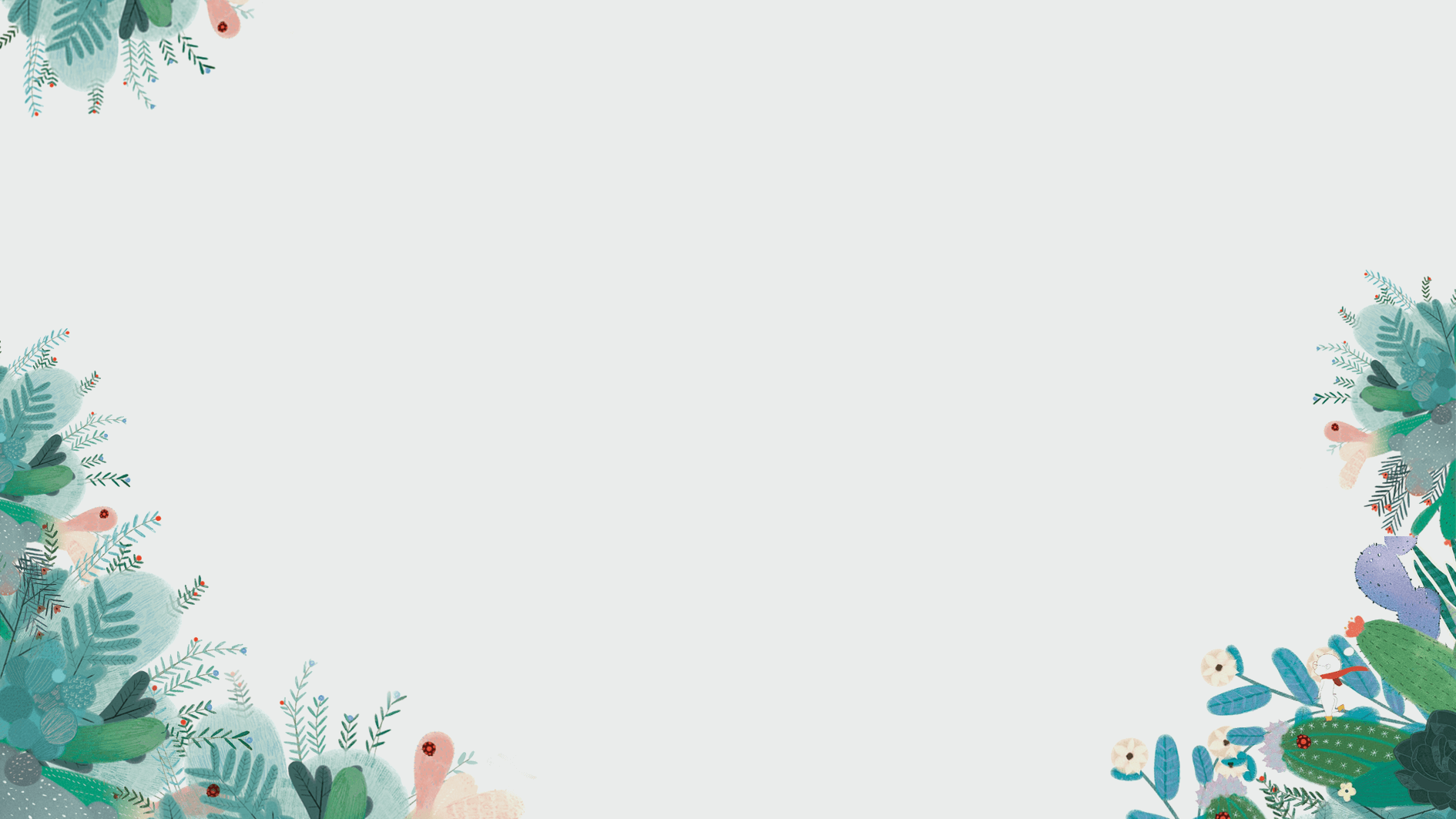 输入题目
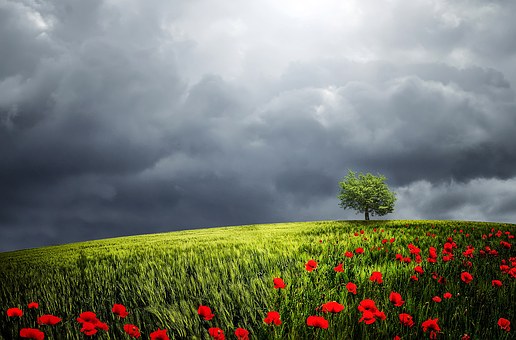 添加标题
请在此处编辑您的内容请在此处编辑您的内容请在此处编辑您的内容请在此处编辑您的内容请在此处编辑您的内容
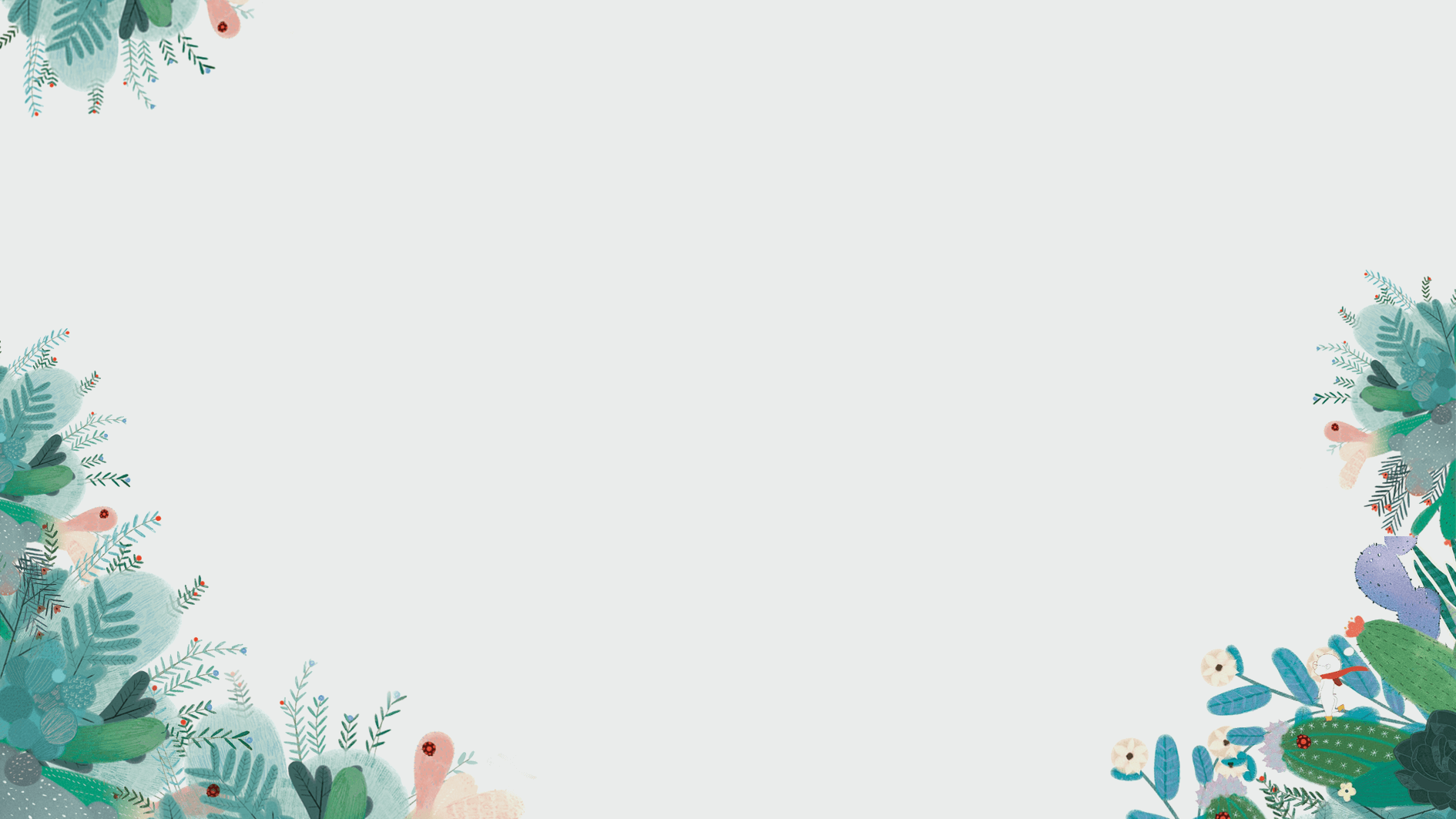 输入题目
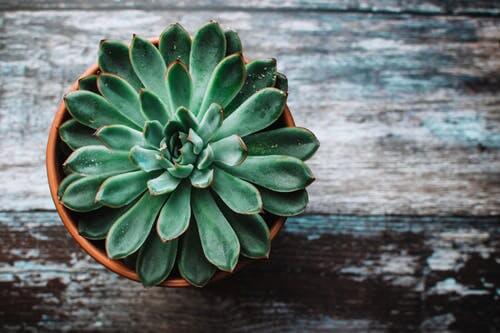 输入标题文本
请在此处编辑您的内容请在此处编辑您的内容请在此处编辑您的内容请在此处编辑您的内容请在此处编辑您的内容
请在这里输入您的主要叙述内容请在这里输入您的主要叙述内容请在这里输入您的主要内容
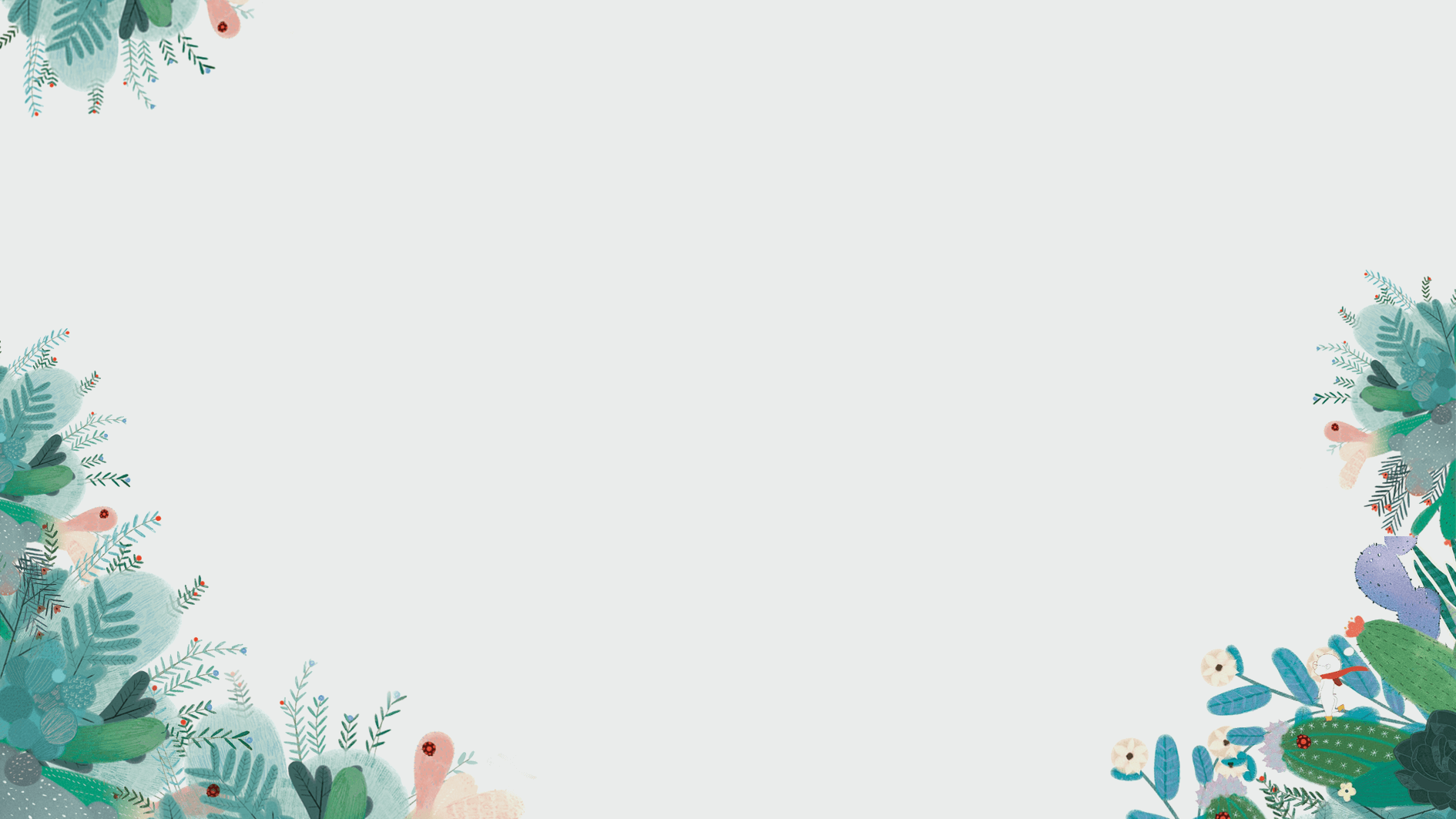 SUMMER
夏天的味道
THE SMELL OF SUMMER
夏日小清新商务通用ppt模板
汇报人：熊猫办公
使用字体
字体名称
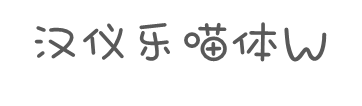 1
下载地址
http://www.youyedoc.com/article/2017/4318.html